Raising the Bar Managing Temporary Traffic Management Incursions
Nick Balsdon – Highways England Senior H&S Advisor
[Speaker Notes: Large numbers of incursions are reported by road workers; we know only too well the devastating results caused by vehicles entering temporary traffic management and colliding with our road workers and/or their works vehicles.
 
Across industry, there is a need and desire to address this. Industry has some pockets of best practice, which need to be shared and pulled together as standard practice that can be applied across the industry. 
 
This document sets out how we can achieve this and creates a solid position from which the industry can continue to develop new methods to “raise the bar” and prevent incursions.]
Definition of an incursion
An intentional unauthorised entry into temporary traffic management by members of the public or emergency services.
[Speaker Notes: This document is targeted at addressing intentional unauthorised incursions and does not cover:
Road traffic collisions (as these are difficult to control)
Taper strikes (which are often due to poor driving)
Vehicle breakdowns (as these are difficult to control)]
Four steps to preventing incursions
1.  ASSESS
Identify the risk of incursions and where they are likely to happen
2.  ADDRESS
Address the incursion risk using the ERIC principles: 
Eliminate the risk 
Reduce the likelihood
Isolate your workers from the incursion
Control the risk
3.  IMPLEMENT
Implement the design measures that address the identified risks of incursions
4.  MONITOR
Record the number and type of incursions
[Speaker Notes: Assess
Think about the different types of intentional incursion (e.g. follow-ins behind authorised vehicles, breaches of slip or carriageway closures, emergency vehicles seeking to bypass congestion, road users who are lost and seeking directions).

For each type consider:
Why and how could it happen?
How likely it is to happen?
What are the risks to road workers and road users if it does happen?

Address using the ERIC principles

Implement the mitigation measures and ensure they remain in place as long as the TTM

Monitor
The number and type of incursions into the work site should be recorded as this will:
Identify whether the design measures are effective 
Show if there are incursion types that weren’t identified in the ‘Assess’ stage, so that we can address them
Provide evidence for action against road users entering our works sites 
Help inform and prioritise future incursion improvement projects

In line with IAN 128/12 Contractors and Service Providers must report all high potential near misses, including incursions, to AIRSweb within 24 hours.]
Managing Temporary Traffic Management Incursions
Optimum location of works access
Use of more 
substantial TTM
Initial and secondary closure points
Additional signs
Text message alert systems
Use of CCTV
TTM designers should consider
Use of technology
Communication with 
members of the public
Use of Airlocks
Minimising the number
of works access
Maintenance of TTM
Minimum requirements
TTM designers consider all appropriate incursion mitigation measures at the design stage
Where practicable, the use of ‘airlocks’ to prevent unauthorised access
Maintenance regime for TTM including the incursion prevention measures
Public information 
Driver education
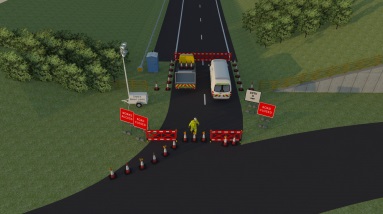 Works vehicle in an airlock
[Speaker Notes: TTM designers should consider all possible incursion mitigation measures (detailed on previous slide)

The use of an 'airlock' gate provides a system to allow authorised works traffic to access the works safely while the gate personnel hold unauthorised vehicles in the ‘airlock’

Preventing gaps in TTM and providing clear signing will discourage vehicles from entering the works – this should include regular checks of the worksite to ensure everything is in place and working

Public information - providing road users with information about what is going on, and why, and making it clear that their journey will be affected as little as possible. This could be done through media channels (e.g. local radio) or temporary VMS

Driver education to local groups to raise awareness of the risks to road users and to workers of incursions into the works area]
Desirable requirements
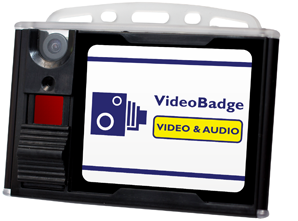 Use of site marshals
Personal/temporary CCTV cameras 
Provision of signage over and above that in the Traffic Signs Manual Chapter 8
Use of enhanced technology
Text message alert systems
Police support for enforcement action
CCTV video badge
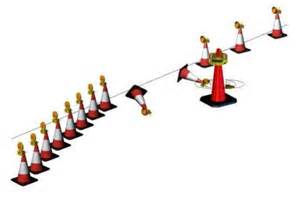 Warning system to alert road workers to an incursion
[Speaker Notes: Site marshals - positioned at works access points to prevent unplanned vehicles, including unauthorised works vehicles and road user vehicles, from entering the works site

CCTV – acts a deterrent to road users attempting to access the works (recording their attempt to breach or drive through the closure, and recording any physical or verbal abuse directed at the road worker seeking to stop the breach) by providing evidence for incident reporting and potentially police action 

Additional signage - Education of approaching drivers to raise awareness that the works site is a workplace and so make drivers think about the risks to road workers of incursions

Enhanced technology e.g. cone alert systems that set off an alarm if the workzone is breached

Text message alerts - In the event of an incident which requires an emergency response, and where there is a high likelihood of access problems that would necessitate use of the haul routes by the responders, the text alert system can be initiated by the CCTV Control Room supervisor to site supervisors to advise them of the incident

Police support - members of the public may be less likely to try to enter work sites if they believe they will be prosecuted for their actions]
Additional best practice examples
If you are aware of other incursion best practice examples not currently included in this document please contact either:
 
David Roffe – Kier Strategic Highways Professional Head of Health, Safety and Environment David.Roffe@emhighways.co.uk  

Nick Balsdon – Highways England Senior H&S Advisor nick.balsdon@highwaysengland.co.uk
[Speaker Notes: The plan is to update the document in early 2016]